Figure 1. High-frequency responses at visual electrodes. (A) Time–frequency responses (10–200 Hz, −0.5–1.5 s) averaged ...
Cereb Cortex, Volume 25, Issue 11, November 2015, Pages 4103–4110, https://doi.org/10.1093/cercor/bhu127
The content of this slide may be subject to copyright: please see the slide notes for details.
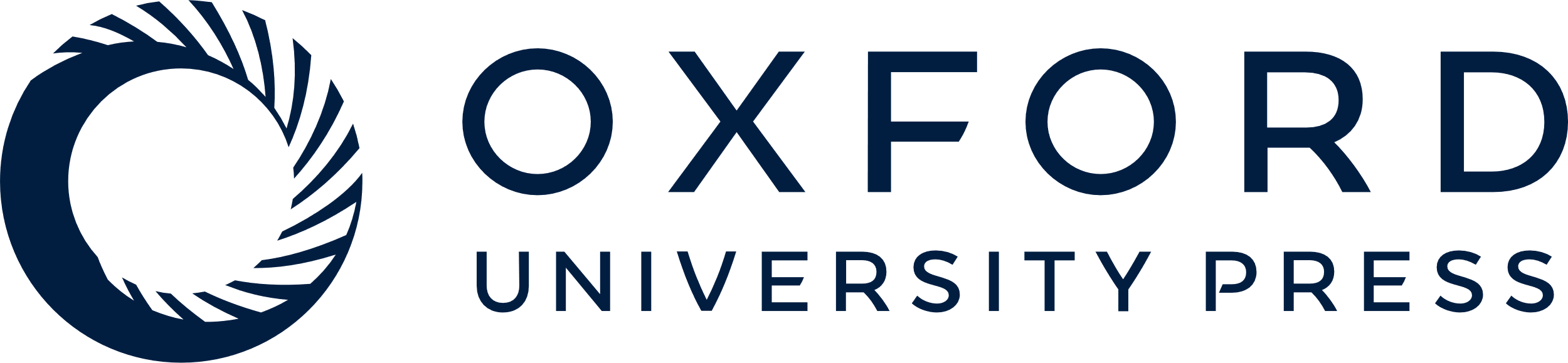 [Speaker Notes: Figure 1. High-frequency responses at visual electrodes. (A) Time–frequency responses (10–200 Hz, −0.5–1.5 s) averaged over all 71 visual electrodes for the V (top), AV (middle), and A (bottom) conditions. The dotted lines mark the onset of the visual stimulus (or the respective time point in the A condition). The auditory stimulus onset ∼170 ms later. (B) High-gamma-band responses (70–110 Hz, 0–1500 ms) averaged over all visual electrodes for the V, AV, and A conditions (mean ± SEM, *** P = 10−10). (C) Time courses of the high-gamma band responses (70–110 Hz) across all visual electrodes. The yellow shaded area depicts the significant time window that was used for D. (D) High-gamma band response to V speech as a function of the AV response magnitude for each visual electrode (70–110 Hz, 660–1230 ms).


Unless provided in the caption above, the following copyright applies to the content of this slide: © The Author 2014. Published by Oxford University Press. All rights reserved. For Permissions, please e-mail: journals.permissions@oup.com]